Vaje skupinsko izbiranje(angl. Collaborative filtering)
Podatki
kNN metoda (podobnost kupca, napoved)
kNN metoda (podobnost kupca, Pearsonov količnik)
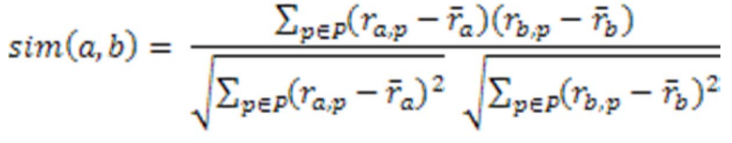 kNN napoved (user-based)
Sim(U1,U5) = (-1*2 + -1*-1) / (sqrt((-1)**2 + (-1)**2) * (sqrt(2*2+1))) = -1 / (sqrt(2)*sqrt(5)) < 0; Ne upoštevamo U1 (Upoštevamo le  pozitivne podobnosti)
Sim(U2,U5) = (-1*0 + 1*-1 + 1*-1) / (sqrt(3) * sqrt(2)) = -2 / (sqrt(3)*sqrt(2)); ne upoštevamo
Sim(U3,U5) =  (1*2 + -1*-1) / (sqrt(2)*sqrt(5)) = 3 / sqrt(10) ~ 1
Sim(U4,U5) = (0*2 + 0*-1 + -1*-1) / (sqrt(1)*sqrt(6)) = 1/sqrt(6) ~ 0.4 

Pred(U5,P6) = 3 + (1 * 0 + 0.4 * 1) / (1 + 0.4) = 3 + 0.4 / 1.4 ~ 3.3
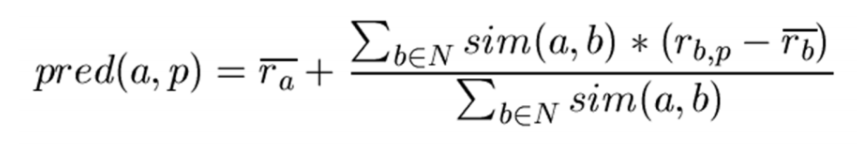 kNN metoda (podobnost artiklov, cosinusna podobnost)
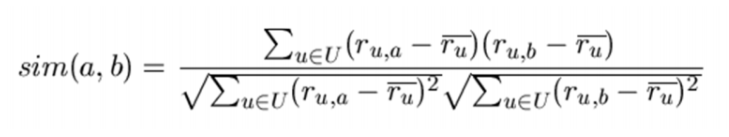 kNN (item-based)
Sim(p1,p6) = (-1*1 + 1*0 + 0*1) / (sqrt(2) * sqrt(2)) = -1/2; ne upoštevamo
Sim(p2,p6) = (-1*-1 + 0*0) / (sqrt(1)*sqrt(1)) = 1
Sim(p3,p6) =  (-1*1 + 1*-1 +-1*0 + 0*1) / (sqrt(3)*sqrt(3)) = -2/3; ne upoštevamo
Sim(p4,p6) = (1*-1 + -1*1) … < 0
Sim(p5,p6) = ne rabimo računat

Pred(U5,P6) = (1 * 3) / (1) = 3
Implicitne ocene
Kaj naredimo?
Jaccardova podobnost
X-1, ostalo 0, uporabiš prejšnje algoritme(ne odštevaš povprečja!)
Lift
Jaccard(P4,P5) = 2 / 4 = 0.5
Cosine Sim(P4,P5) = 2 / (sqrt(3)*sqrt(3)) = 2/3
Lift(P4,P5) = (2 / 3) / (3 / 5) = 2 / (3*3) * N

Lift = P(y | x) / p(y)